Building strong through a tough season
Colossians 2:1-7
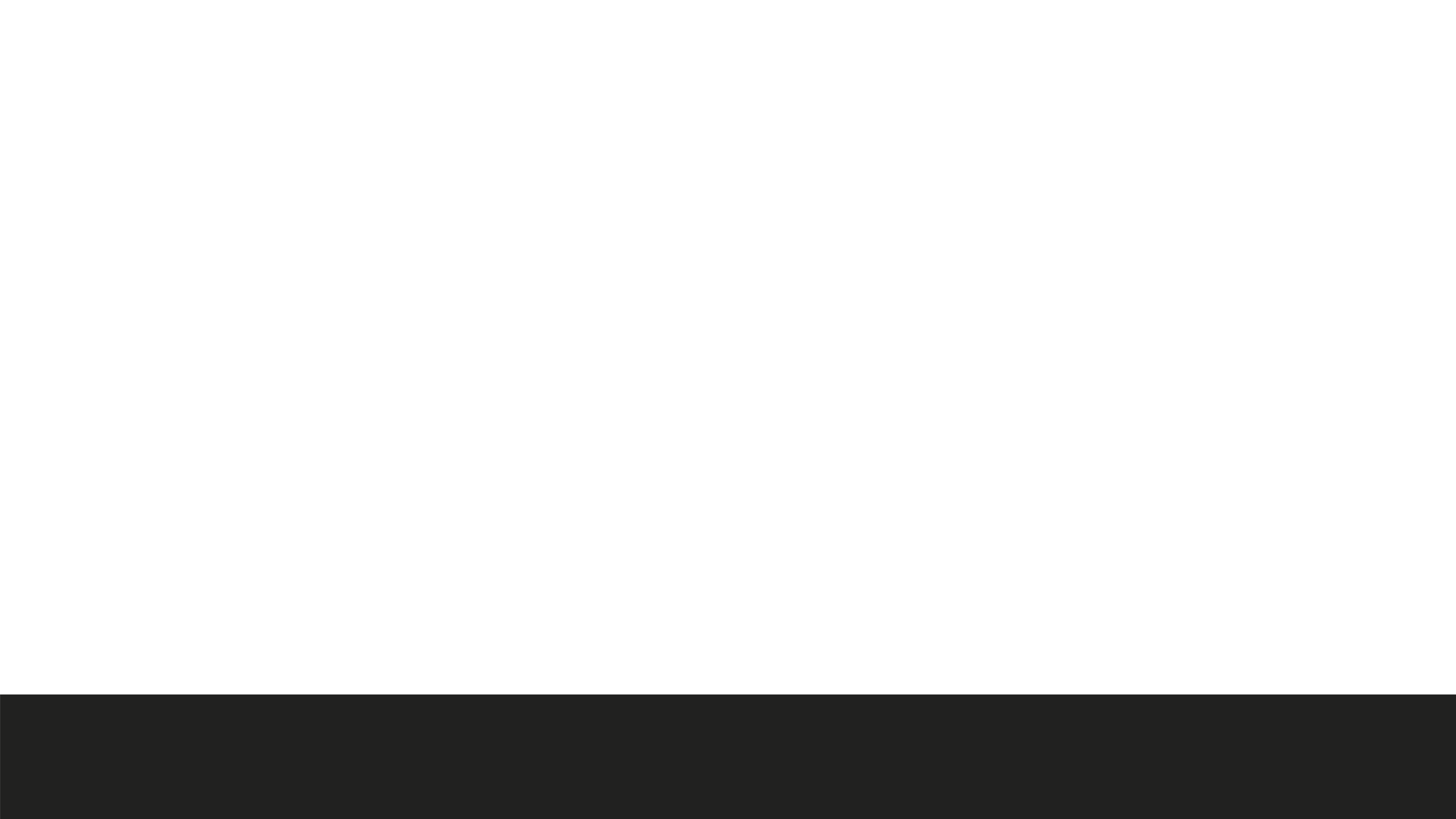 [Speaker Notes: Red. Web Typeface]
1For I want you to know how great a struggle I have for you and for those at Laodicea and for all who have not seen me face to face, 2 that their hearts may be encouraged, being knit together in love, to reach all the riches of full assurance of understanding and the knowledge of God's mystery, which is Christ, 3 in whom are hidden all the treasures of wisdom and knowledge. 
Colossians 2v1-3 ESV
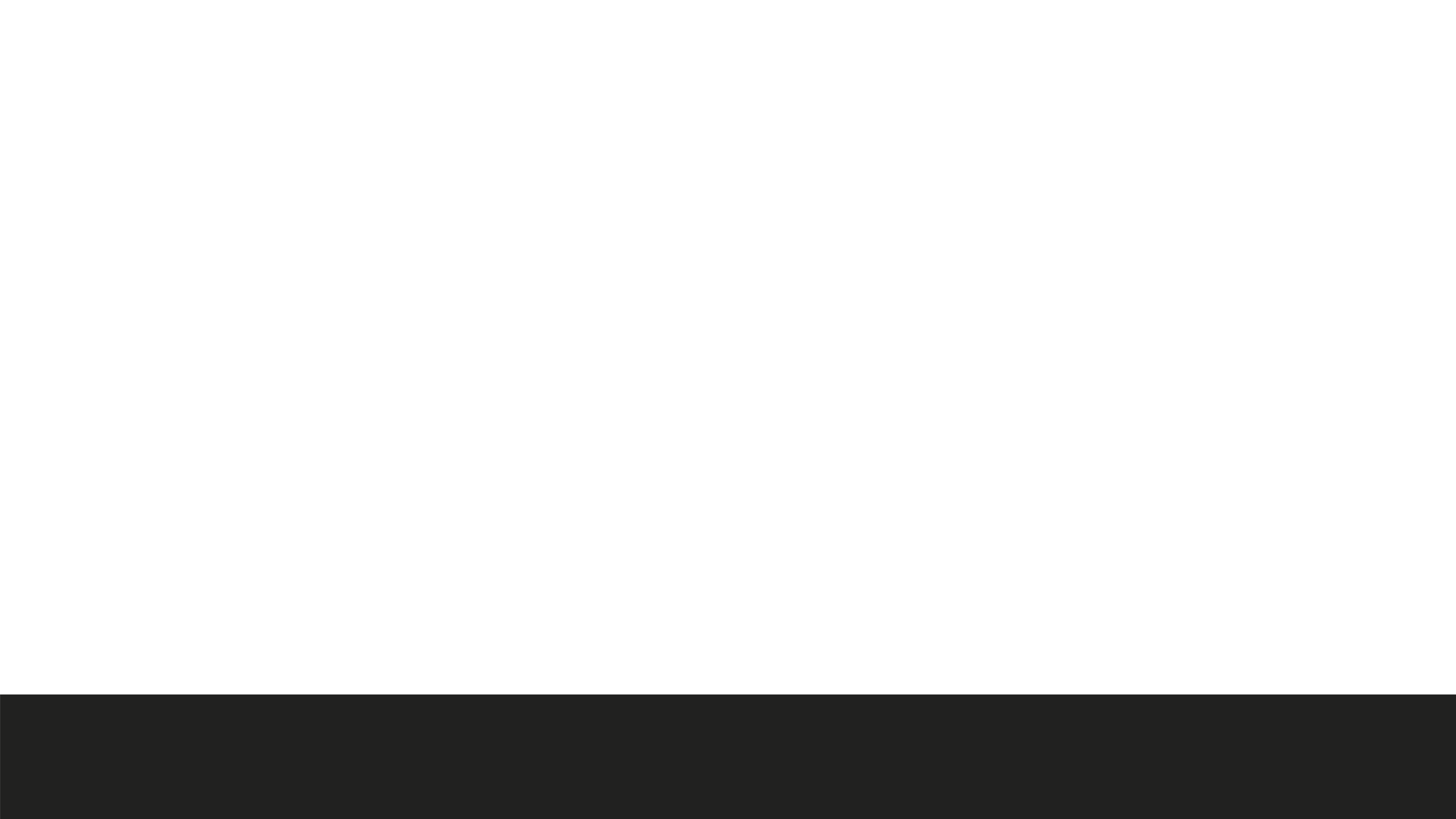 4 I say this in order that no one may delude you with plausible arguments. 5 For though I am absent in body, yet I am with you in spirit, rejoicing to see your good order and the firmness of your faith in Christ. 6 Therefore, as you received Christ Jesus the Lord, so walk in him, 7 rooted and built up in him and established in the faith, just as you were taught, abounding in thanksgiving.
Colossians 2v4-7 ESV
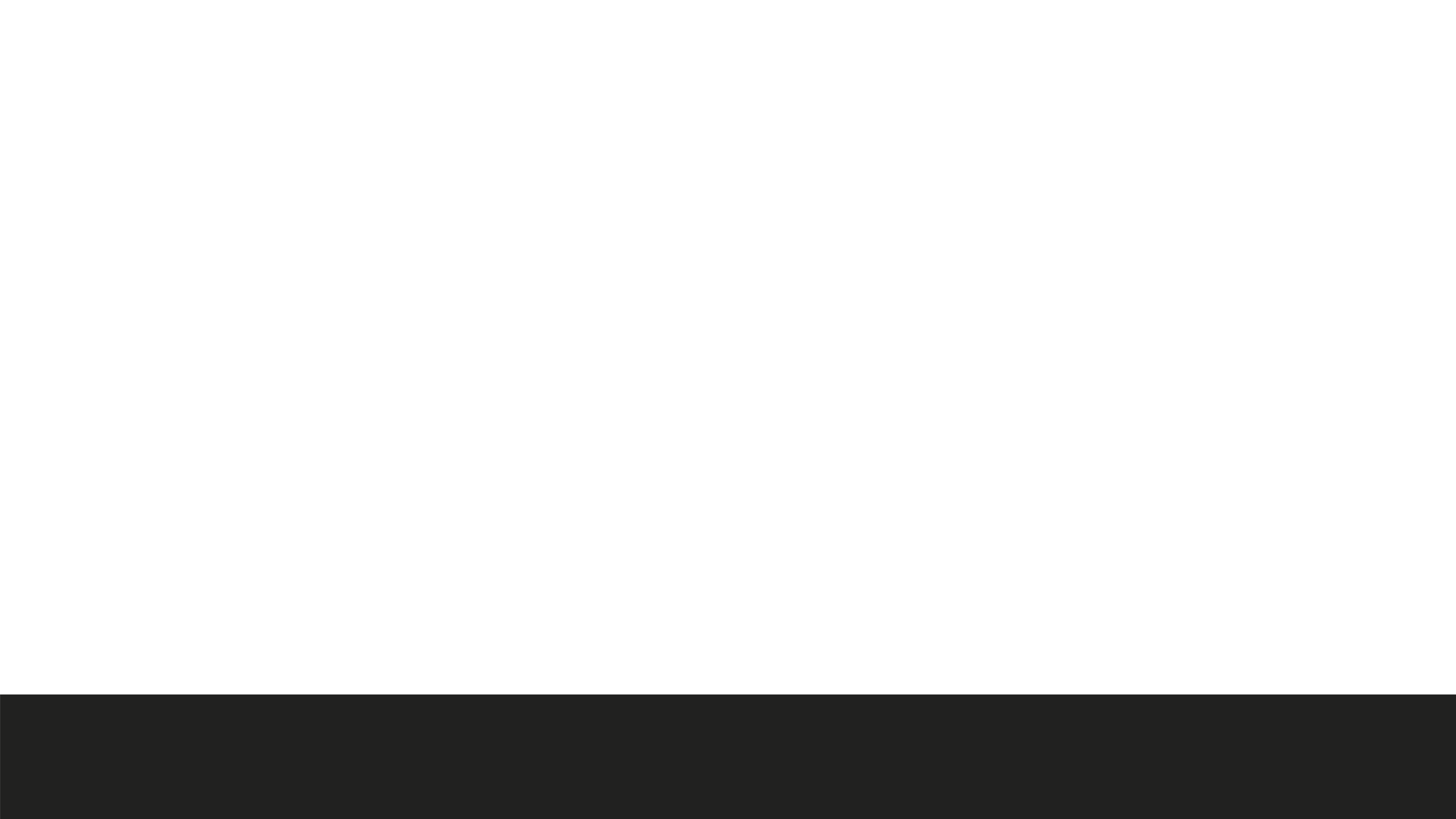 Paul’s goal for a church that has been through a tough season:

encouraged in heart (v2)
united in love (v2)
characterised by knowledge and understanding (v2)
discerning in difficult times (v4, 8)
disciplined in our discipleship (v5)
consistent in daily living (v6, 7)
overwhelmed with gratitude (v7)
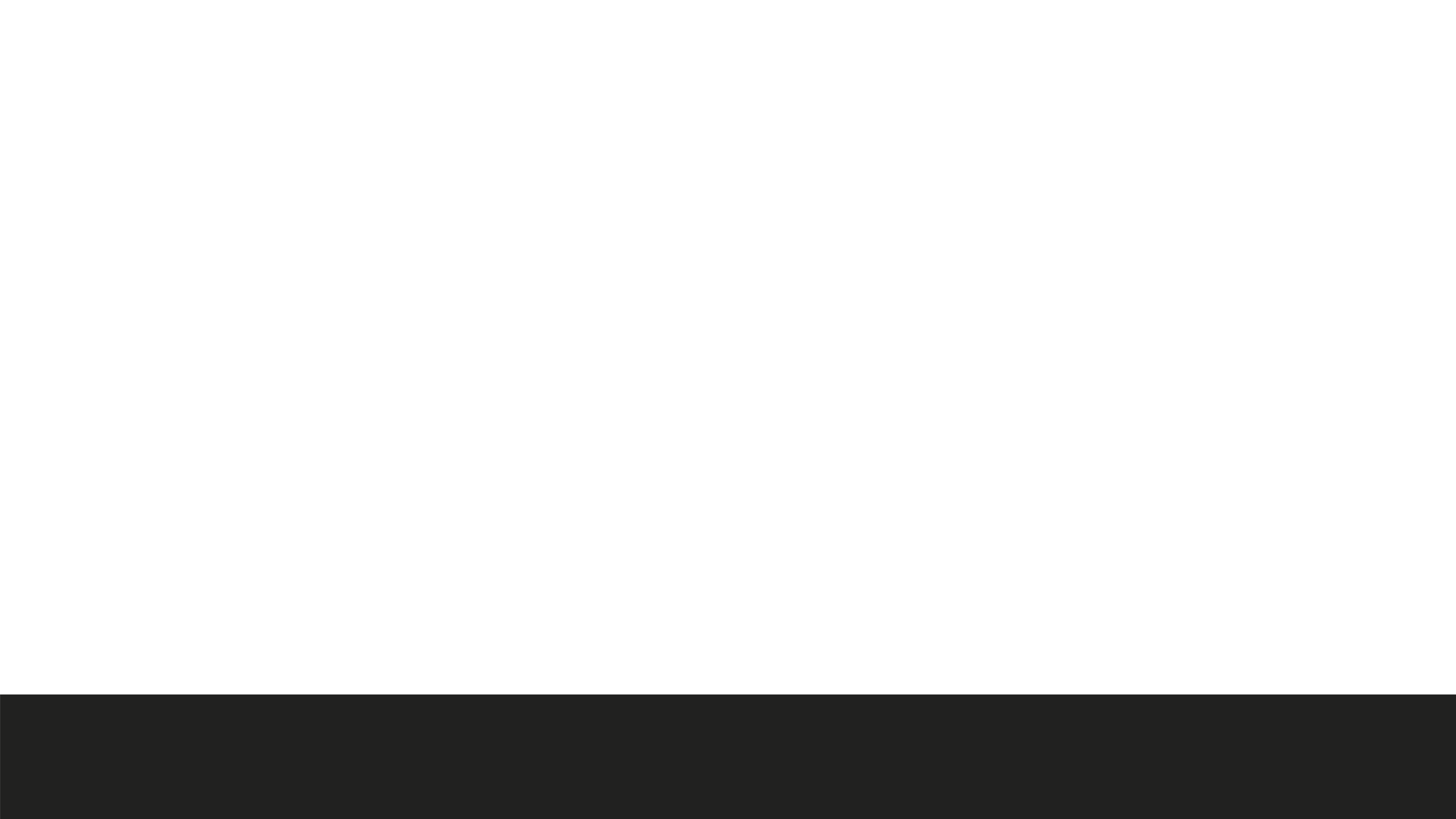